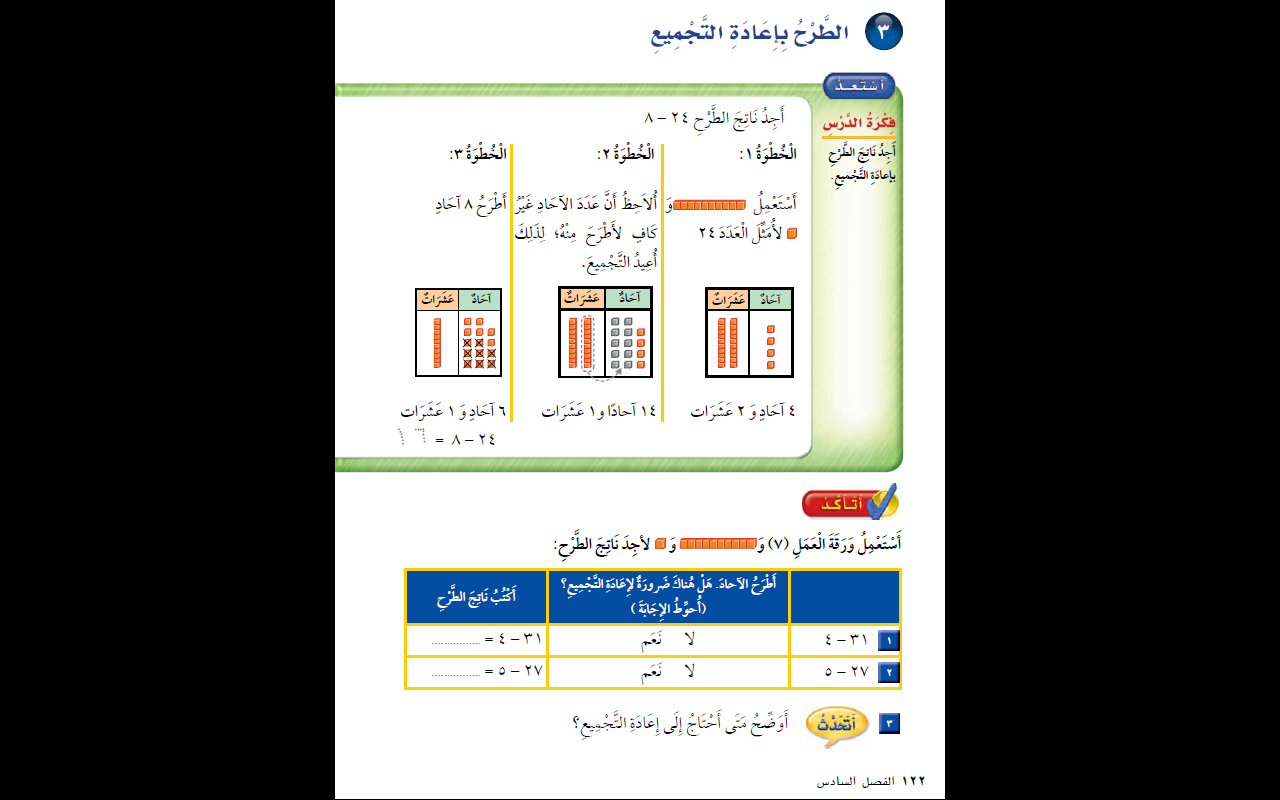 16
تعزيز
27
22
إذا كان آحاد العدد الأول اصغر من آحاد العدد الثاني
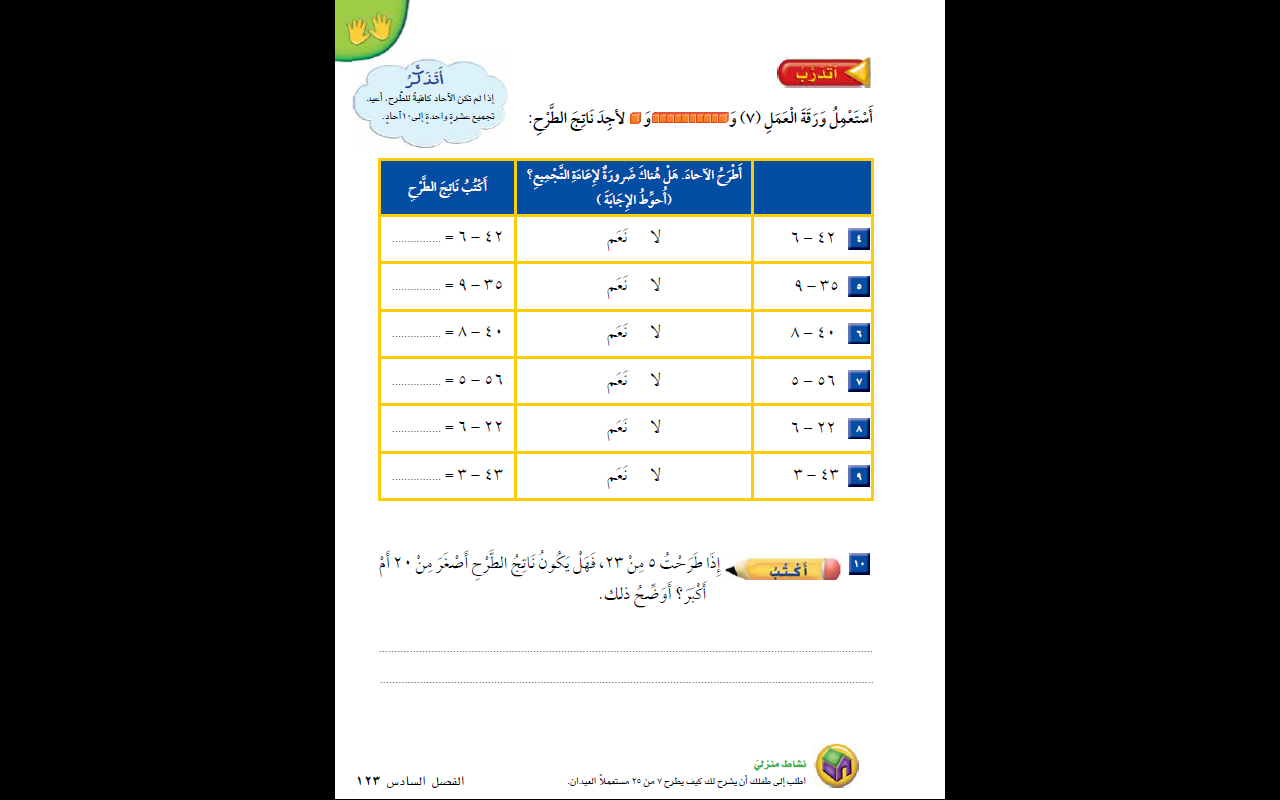 36
26
32
51
16
40
تعزيز
18
=
5
-
23
اصغر من 20
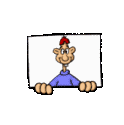 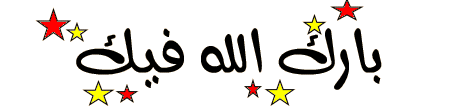 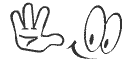 الـعَودة من هنا